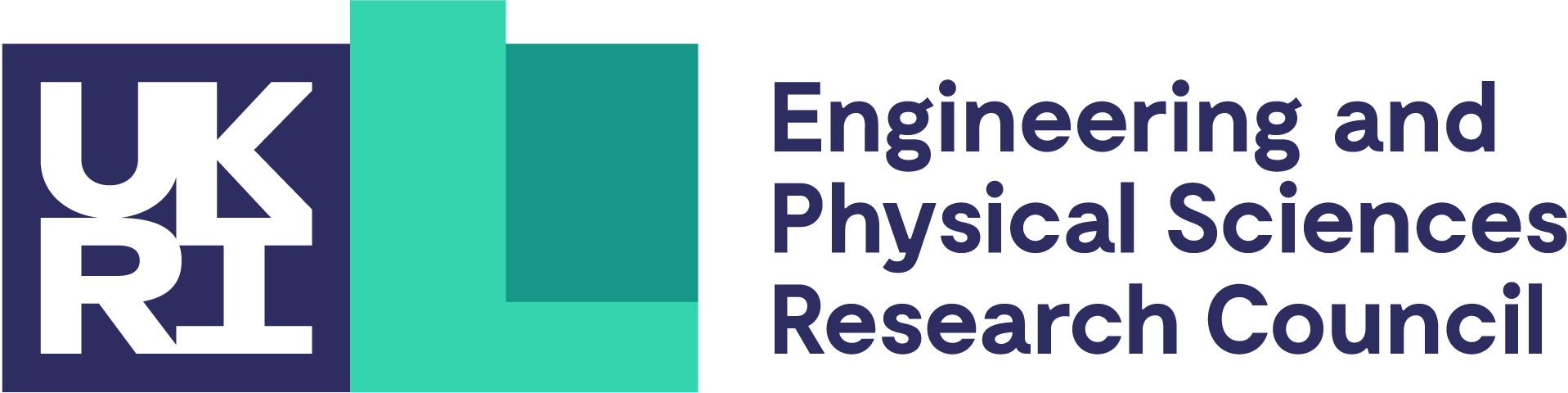 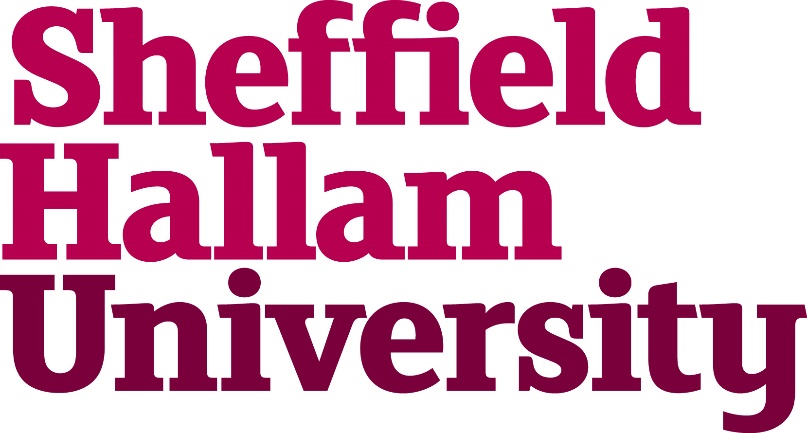 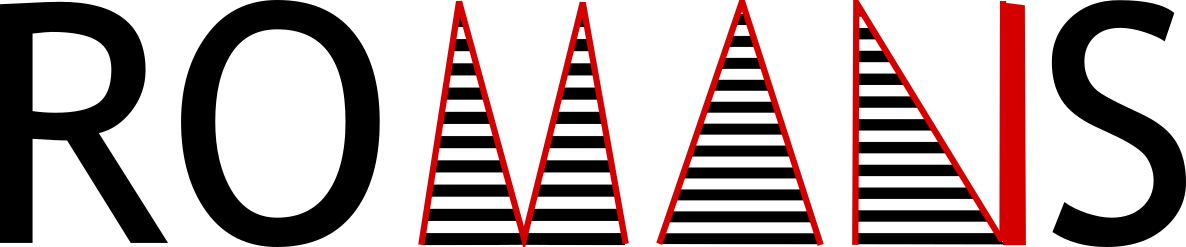 Robust Manufacturable Antimicrobial Surfaces
Dr Ryan Bower, Dr Daniel Price & Dr Peter Petrov
Introduction
Antimicrobial resistance is a growing issue in hospitals and public spaces, with high contact 
surfaces identified as major transmission points for bacteria and other pathogens. Surface coatings that can kill drug-resistant bacteria will help to lower the number of infections and minimise the use of antibiotics.
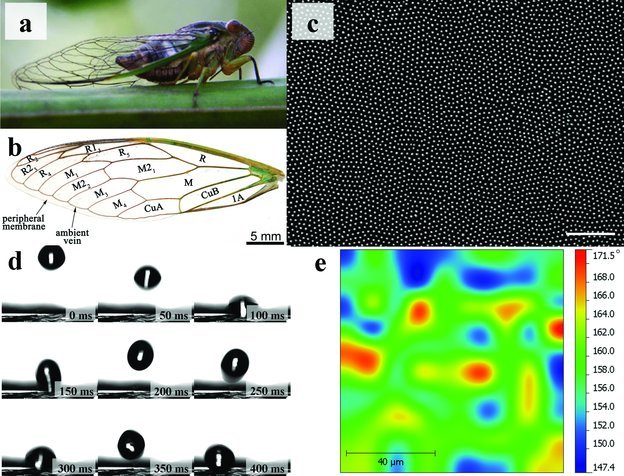 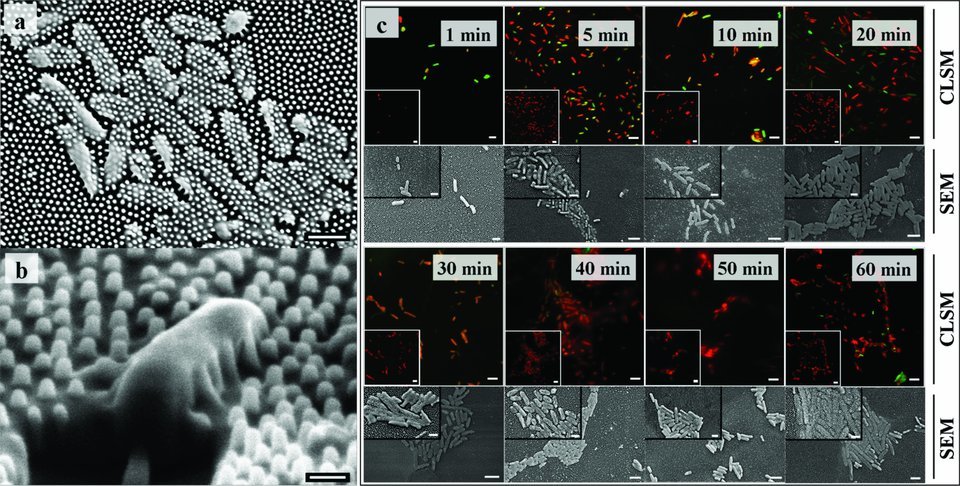 Ultrahard transition metal nitride thin films are deposited by High Power Impulse Magnetron Sputtering (HIPIMS) @ Sheffield Hallam University.
The ROMANS team received £1.6M in EPSRC funding to develop unique materials and establish routes for commercial manufacturing of biomimetic surfaces capable of killing pathogens through a combination of photocatalytic and micromechanical means.
Small, Volume: 8, Issue: 16, Pages: 2489-2494, 04 June 2012
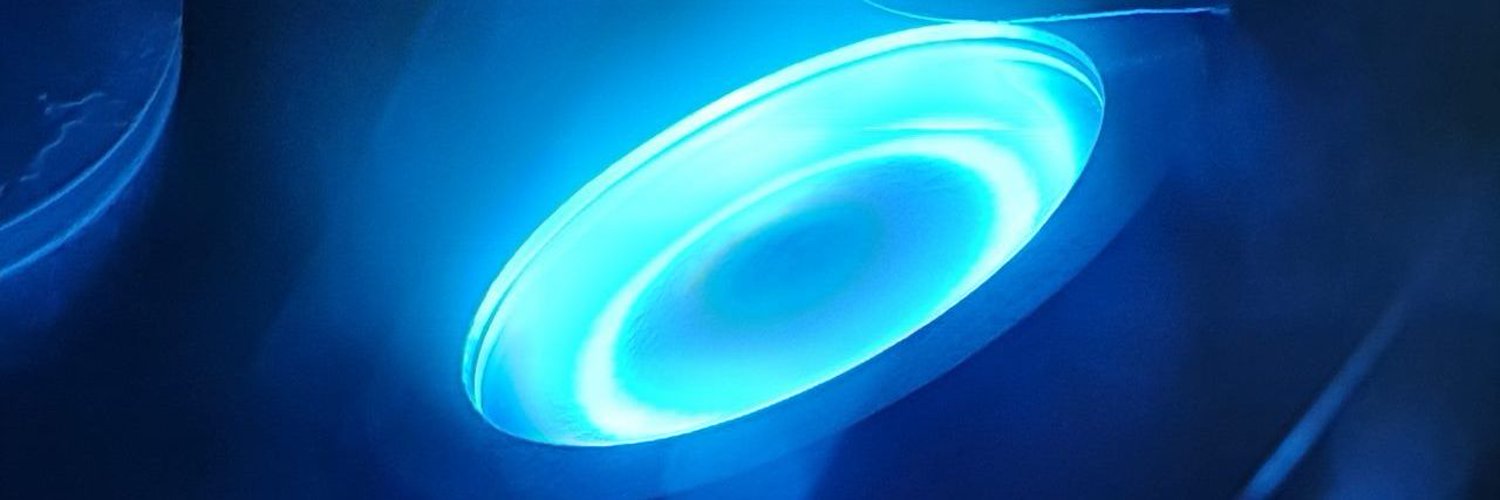 TiN HIPIMS discharge
Nanofabrication
Our researchers are using the nano-fabrication and characterisation equipment in the Royce Cleanroom to make these nano-patterned surfaces and optimising their design to maximise antimicrobial efficiency.
Focussed Ion Beam
Colloidal lithography and Reactive Ion Etching
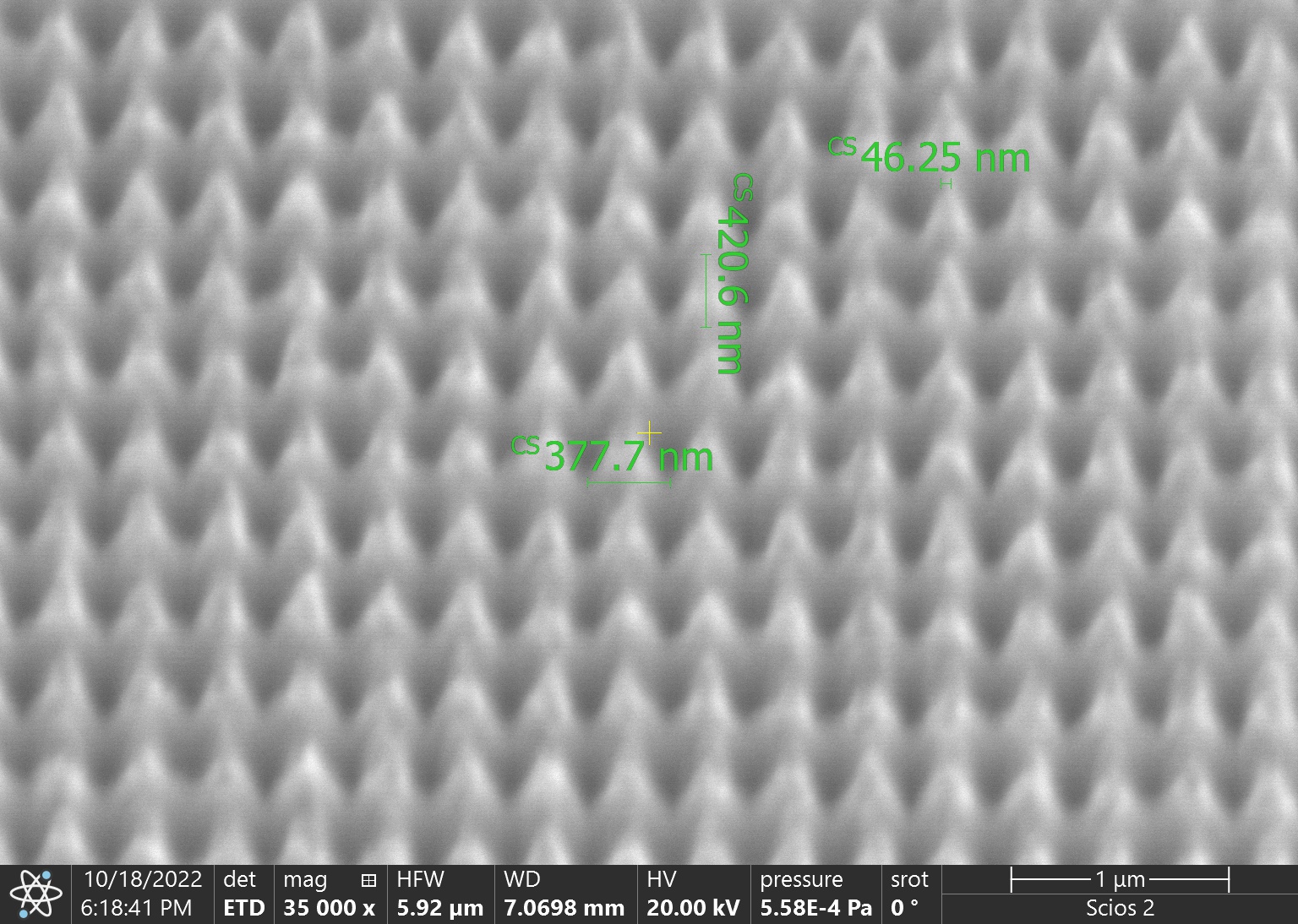 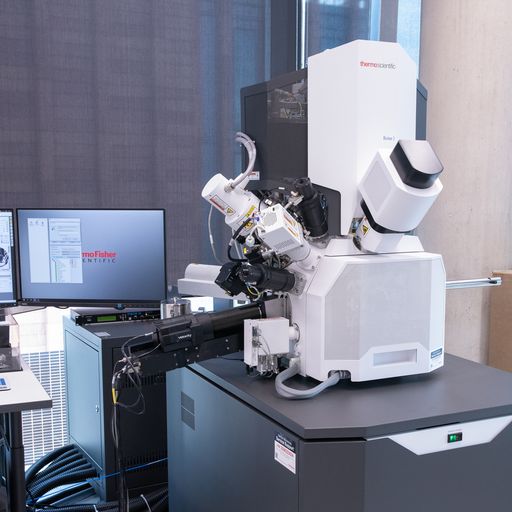 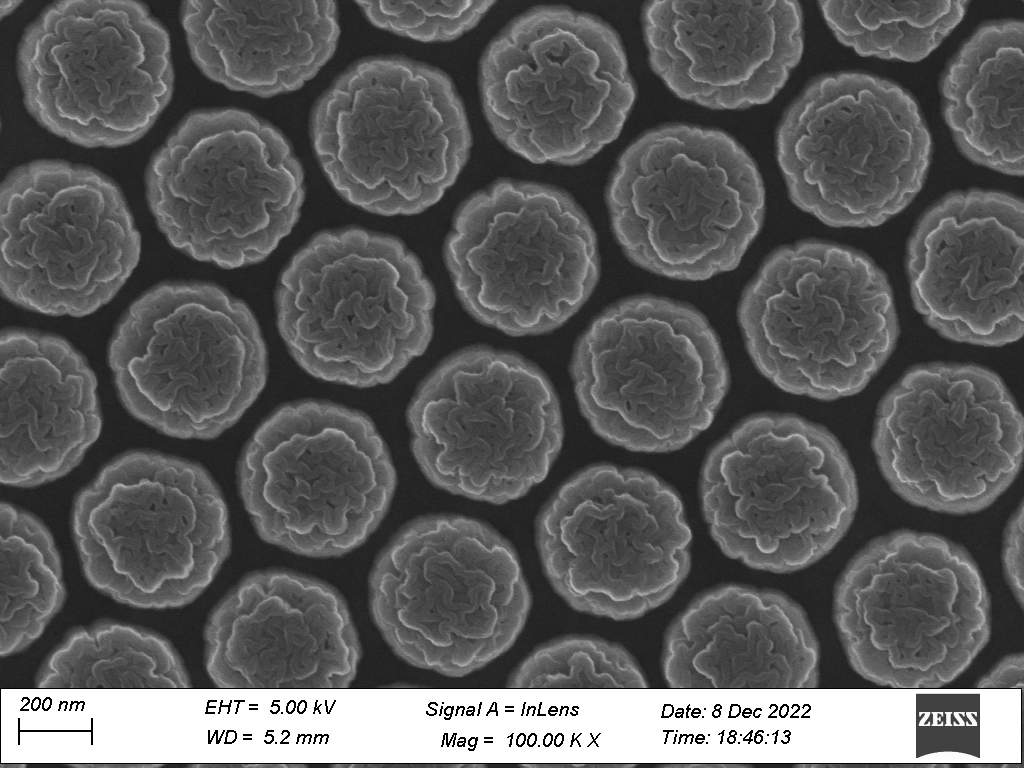 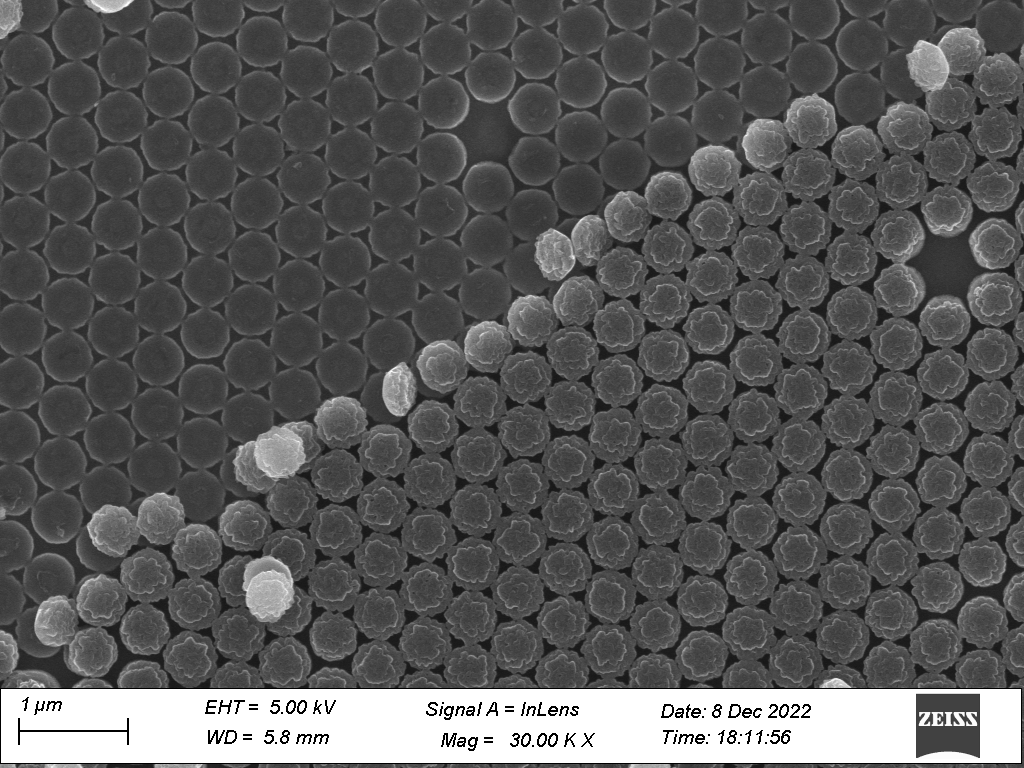 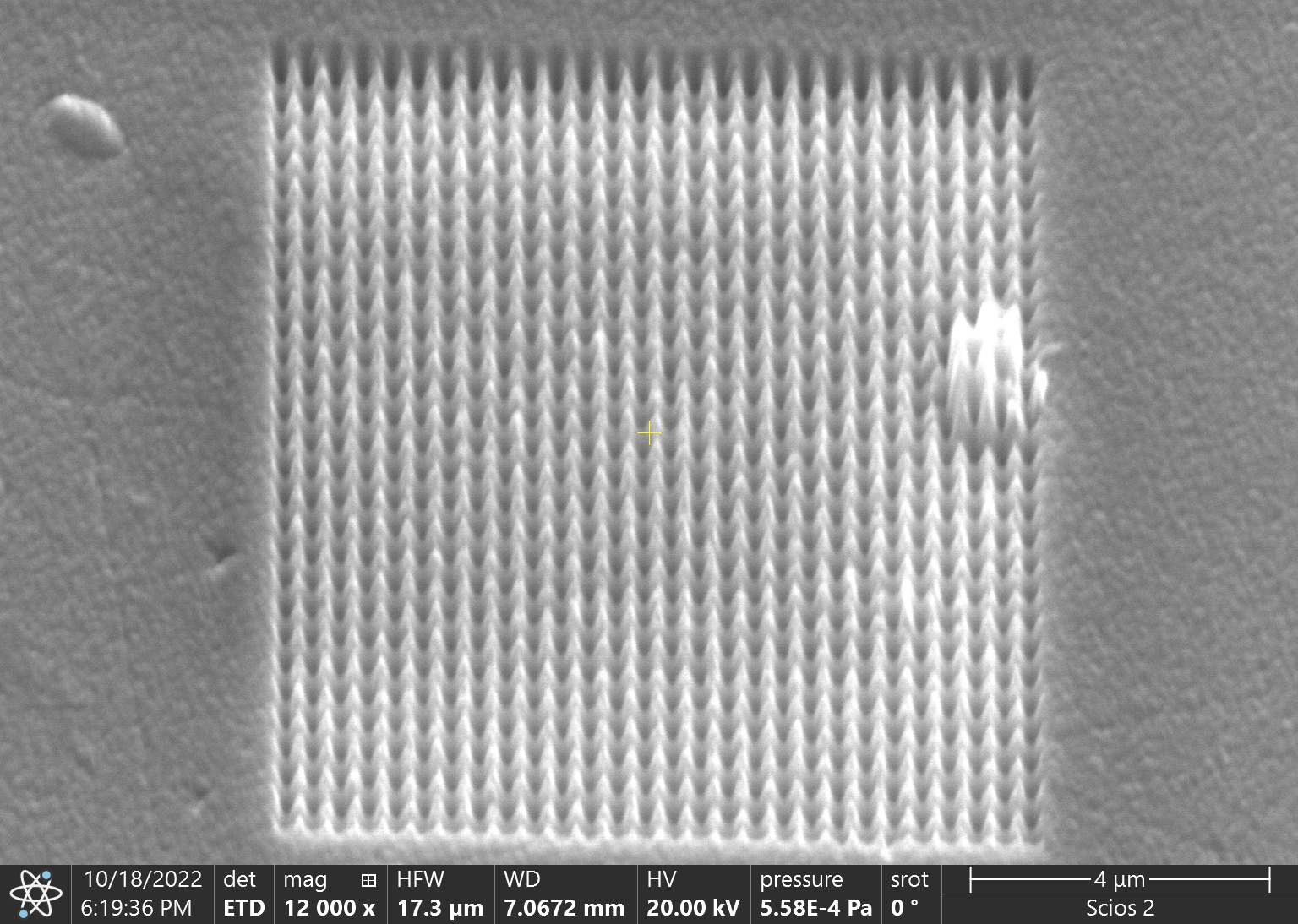 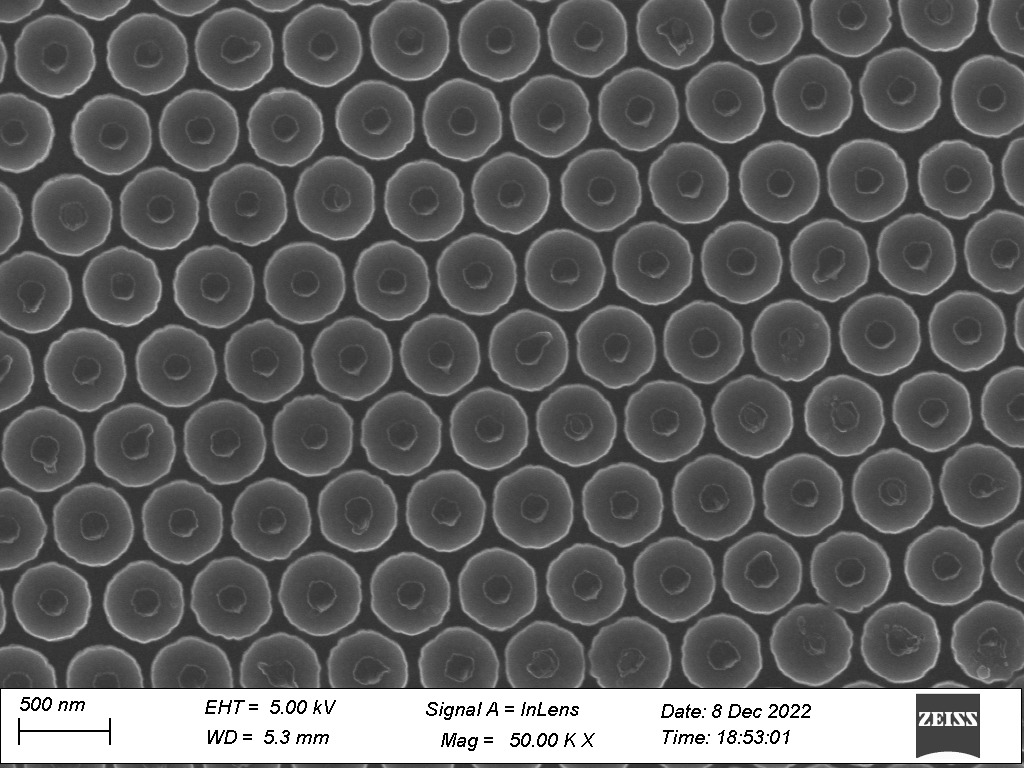 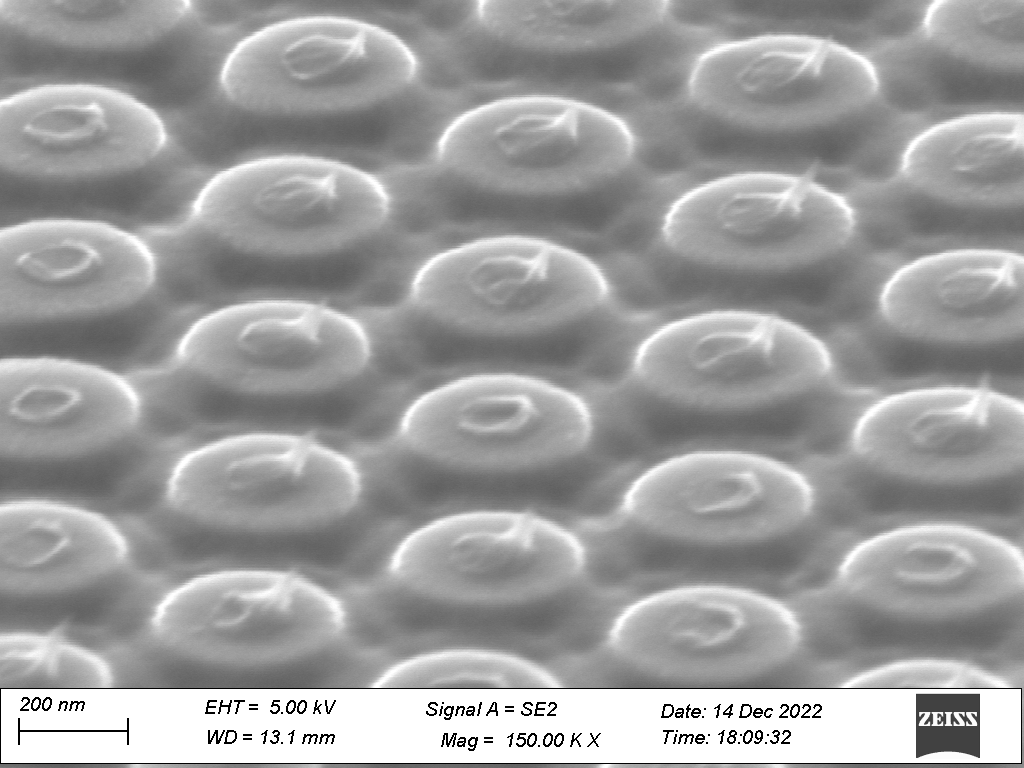